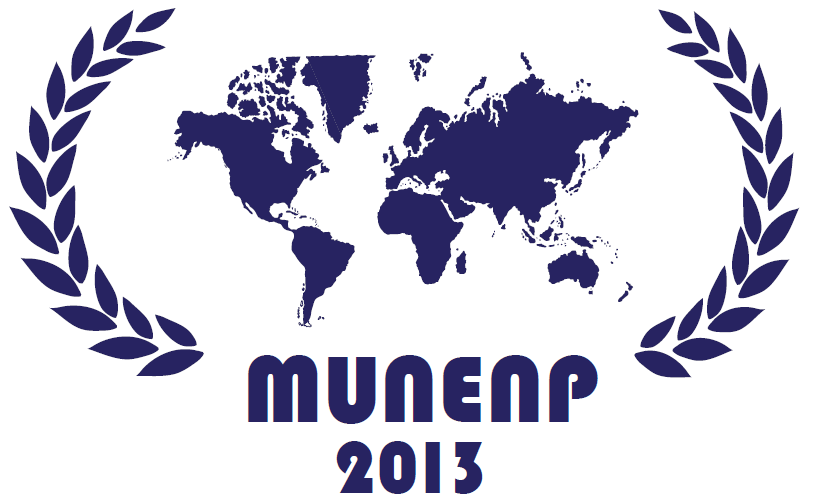 Modelo de las Naciones Unidas de la Escuela Nacional Preparatoria
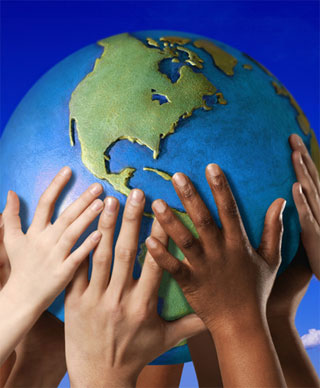 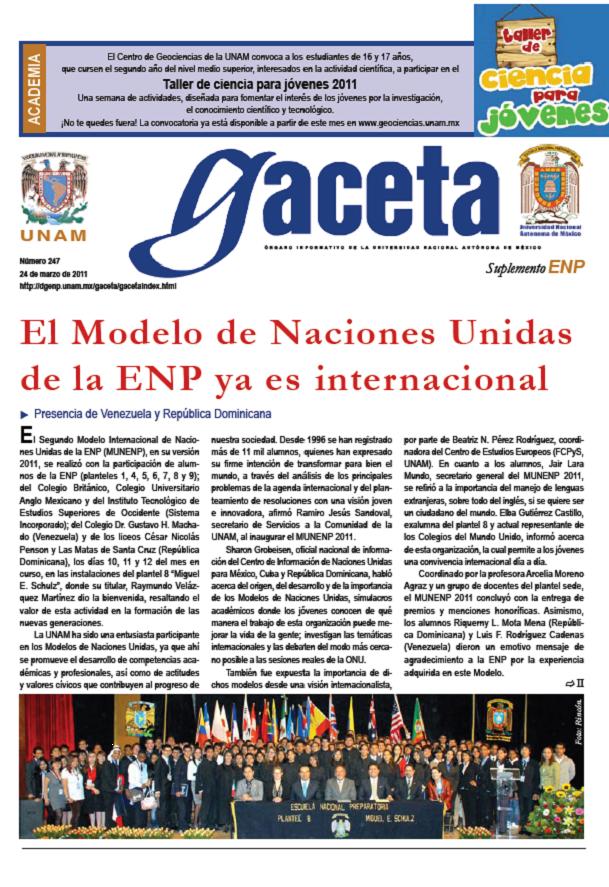 Un Modelo de las Naciones Unidas consiste en una Simulación del debate real que se realiza en este órgano de paz mundial. 

Los participantes, llamados Delegados, representan cada uno a un país del mundo en un foro o comité en el que se debaten problemas actuales.
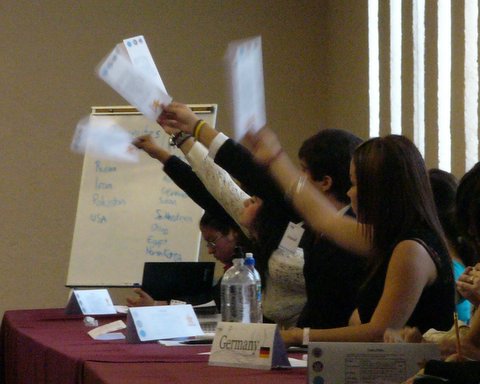 [Speaker Notes: Aquí puse algunas palabras clave en Bold… ustedes lean el parrafo y expliquen que esos puntos son las palabras claves de la esencia de un MUN, que no se puede llevar a cabo sin delegados ni protocolo, que es en el marco de los problema de la onu y se buscan soluciones por medio de las resoluciones y la votacion de estas.]
Siguiendo las mismas reglas de protocolo que se siguen en la ONU se intenta llegar a redactar resoluciones: documentos con alternativas de solución acerca de los conflictos tratados. Los acuerdos a resoluciones deben ser votadas por los delegados de interés del país que representan, para lograr resolver los distintos problemas planteados.
[Speaker Notes: Aquí puse algunas palabras clave en Bold… ustedes lean el parrafo y expliquen que esos puntos son las palabras claves de la esencia de un MUN, que no se puede llevar a cabo sin delegados ni protocolo, que es en el marco de los problema de la onu y se buscan soluciones por medio de las resoluciones y la votacion de estas.]
Habilidades para la negociación y la diplomacia
Conocimiento del entorno político y cultural actual. 
Una mayor conciencia de lo que pasa en el mundo
Conocer a gente de otras escuelas
Habilidades de oratoria e improvisación
Cultura de la Paz
¿Qué se adquiere?
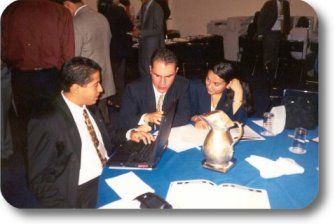 [Speaker Notes: Esto es super importante. Recuerden qeu le tienen qeu vender la idea a los maestros de porque deben gastar su tiempo en esto….]
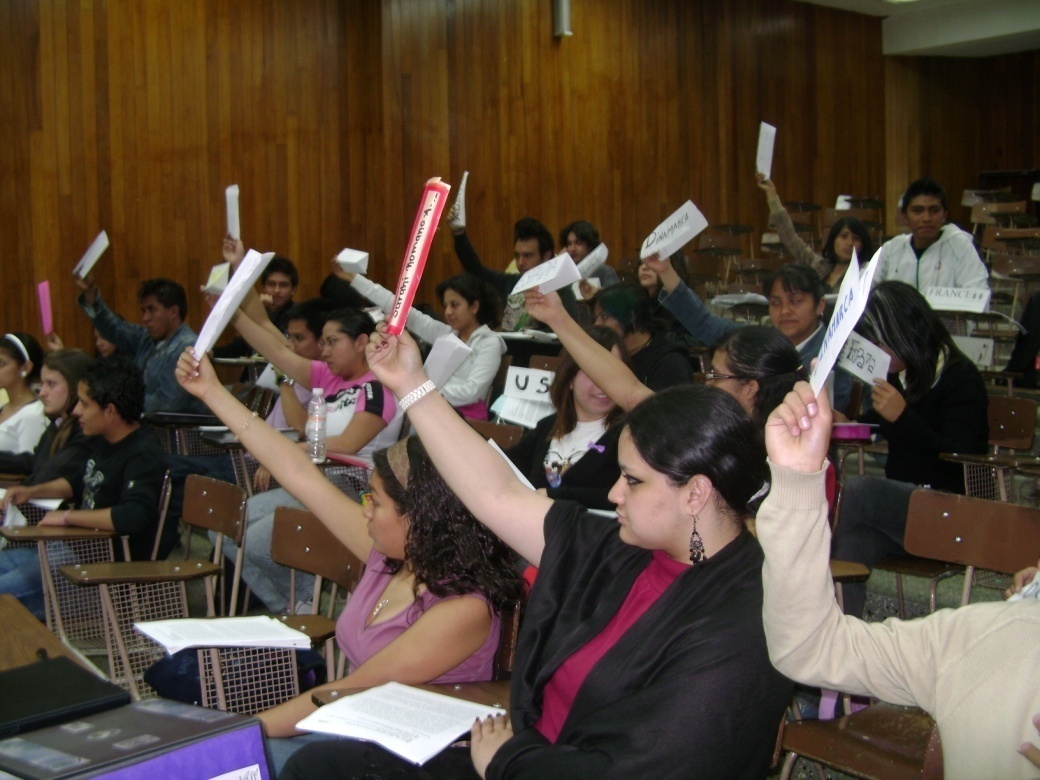 MUNENP (2010-2012)
Participaron alrededor de 600 delegados de nivel medio superior.
18 comités, entre: OMS, Security Council, AG1,  AG3, CDH, ICJ, Consejo de Seguridad, UNESCO, CCSJM, CEM
3 días de intenso debate.
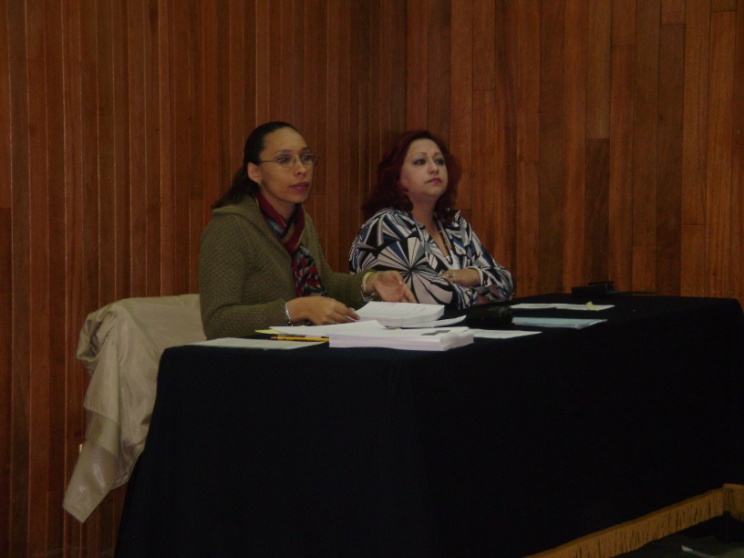 Beneficios
Conocimiento del panorama internacional
 Conocer el sistema de las Naciones Unidas y su funcionamiento
Convertirse en expertos negociadores y diplomáticos.
Desarrollar una capacidad de análisis crítico de fuentes diversas.
Aprendizaje de historia universal
Familiarización con la política internacional
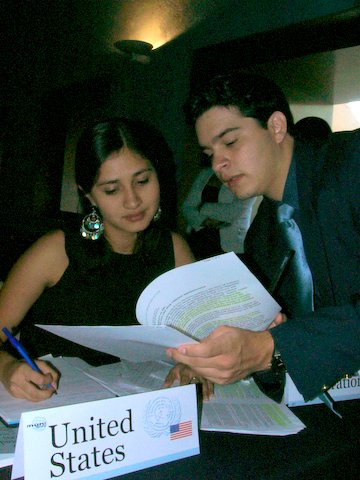 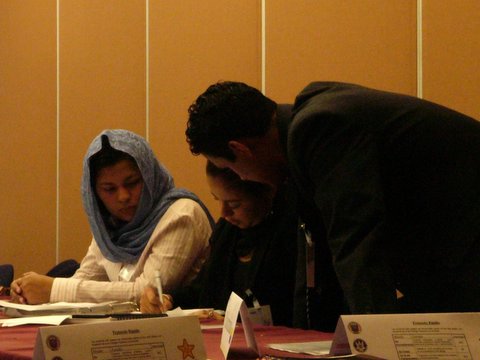 [Speaker Notes: Luis, you do your thing here]
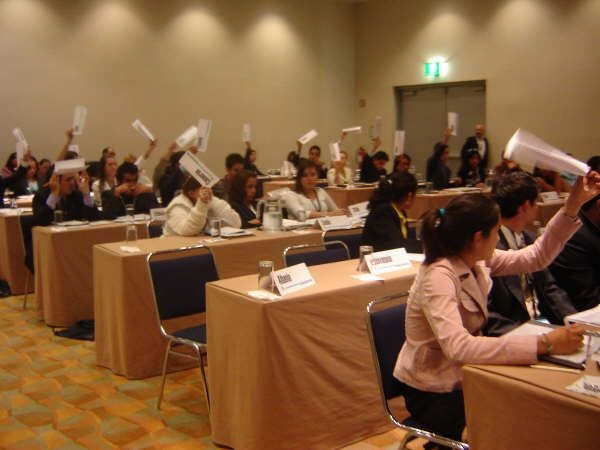 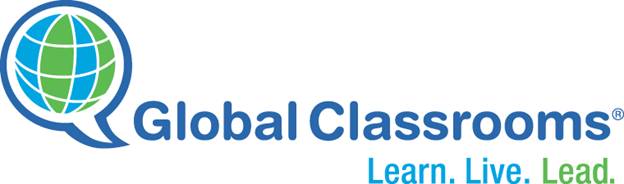 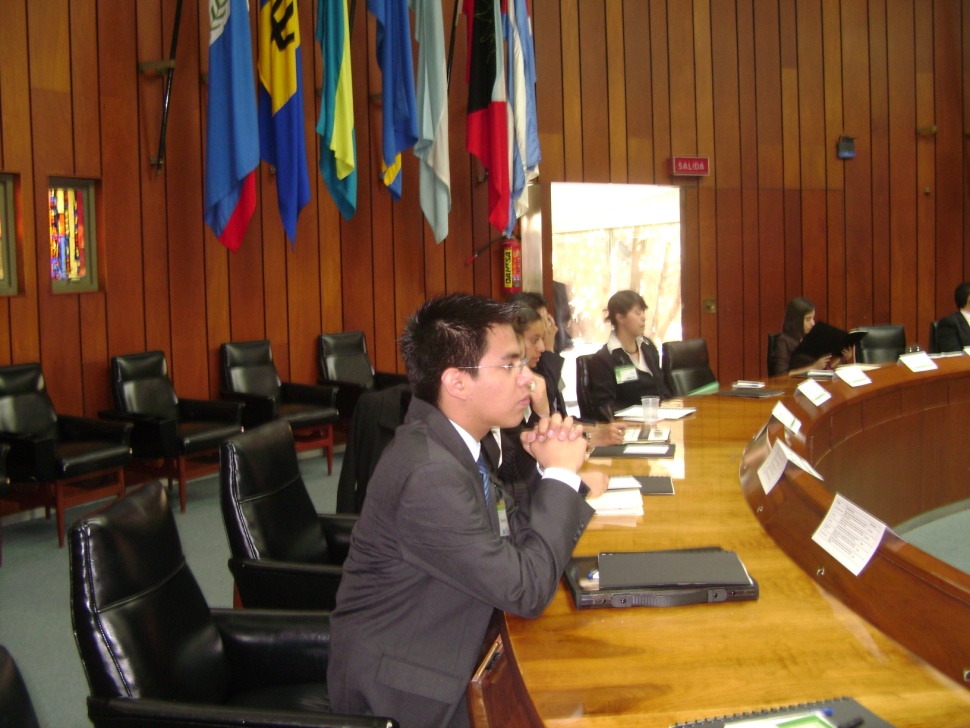 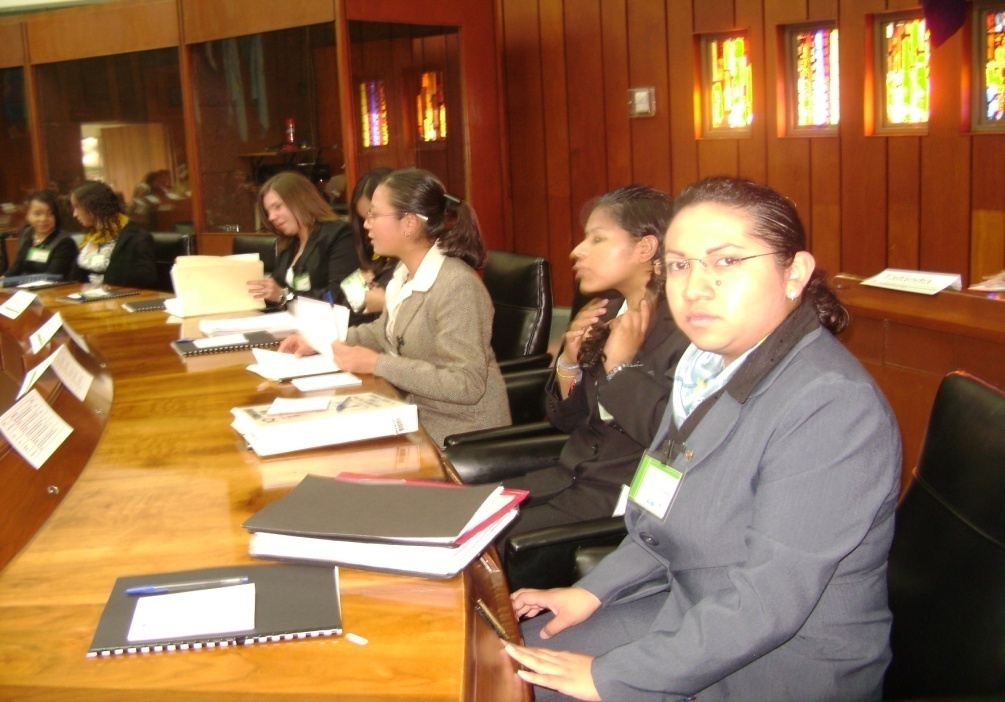 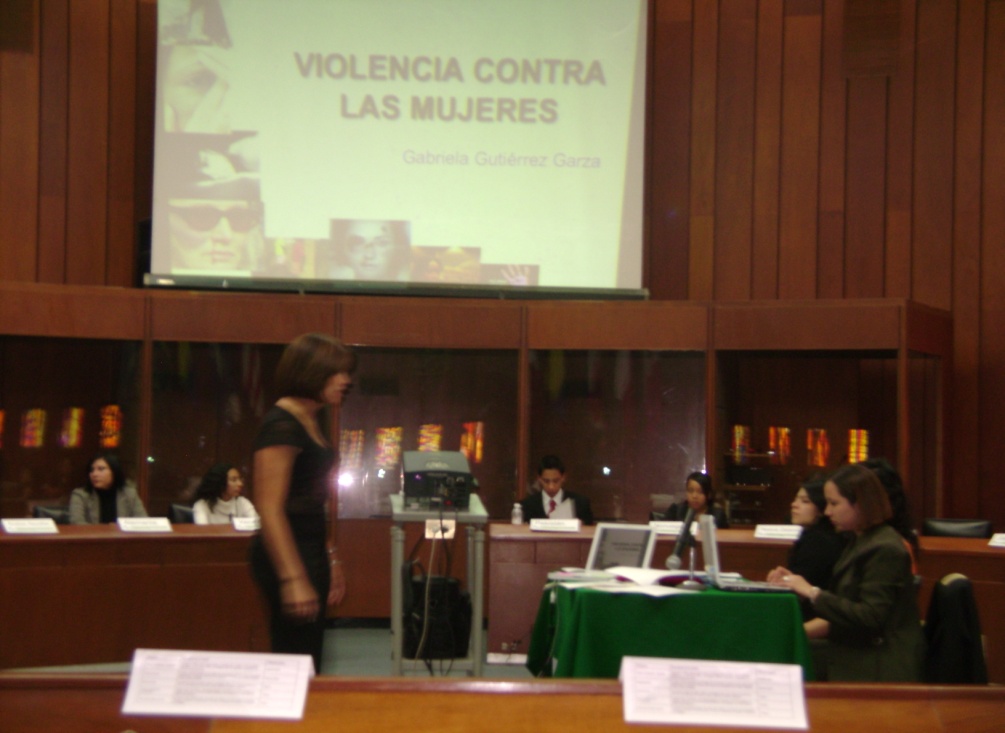 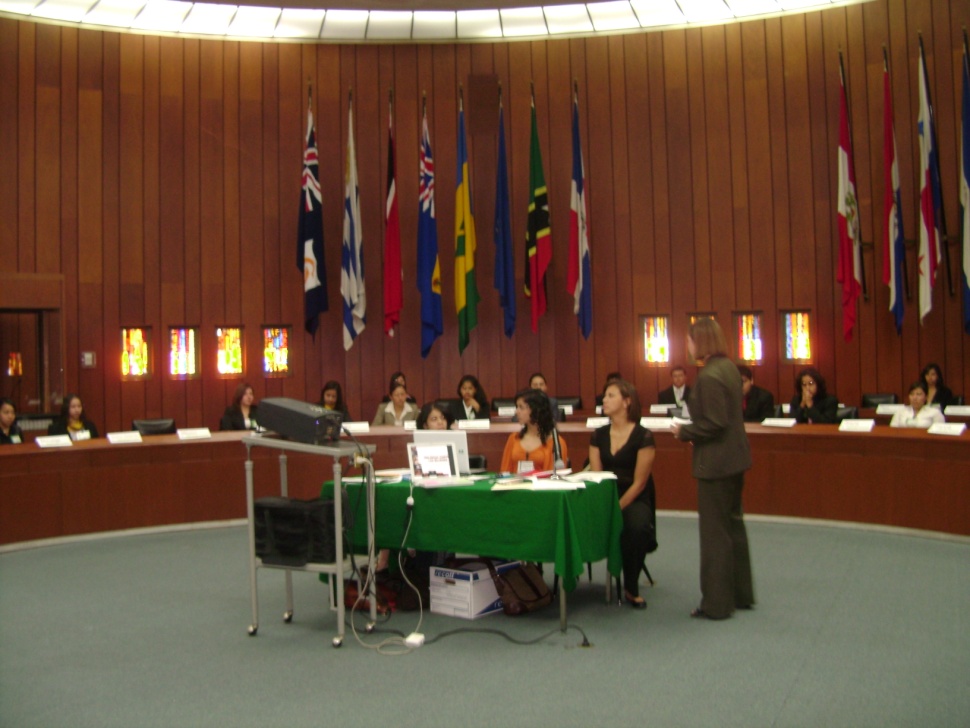 MUNENP
PREMIOS OTORGADOS:
MEJOR DELEGADO
MEJOR POSTURA
MEJOR ORADOR
3 MENCIONES HONORÍFICAS
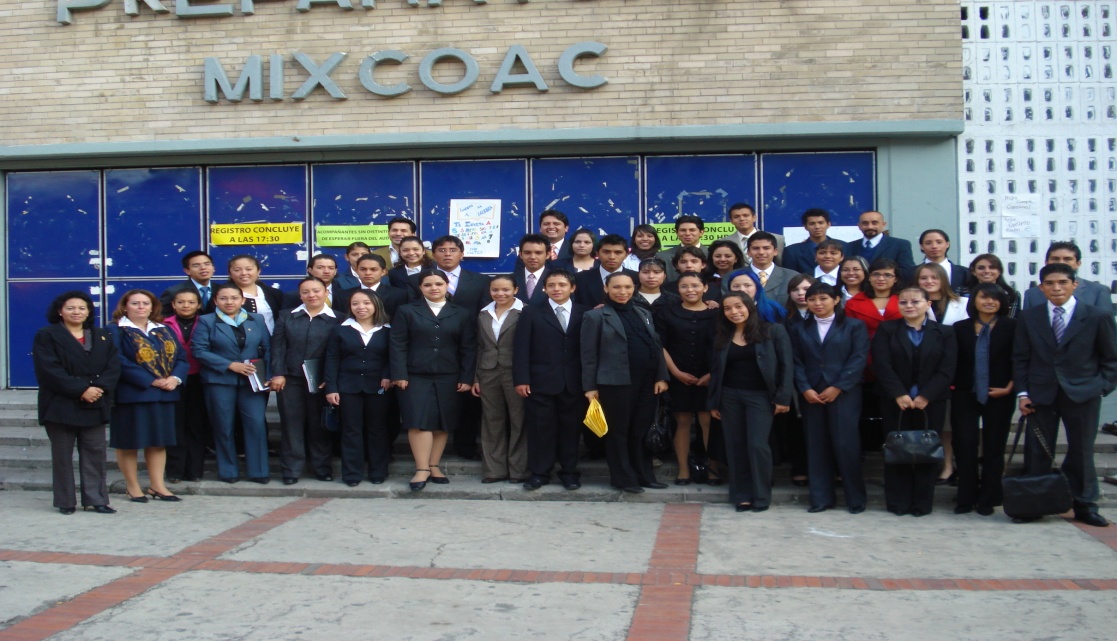